老虎  lǎo hǔ   tiger
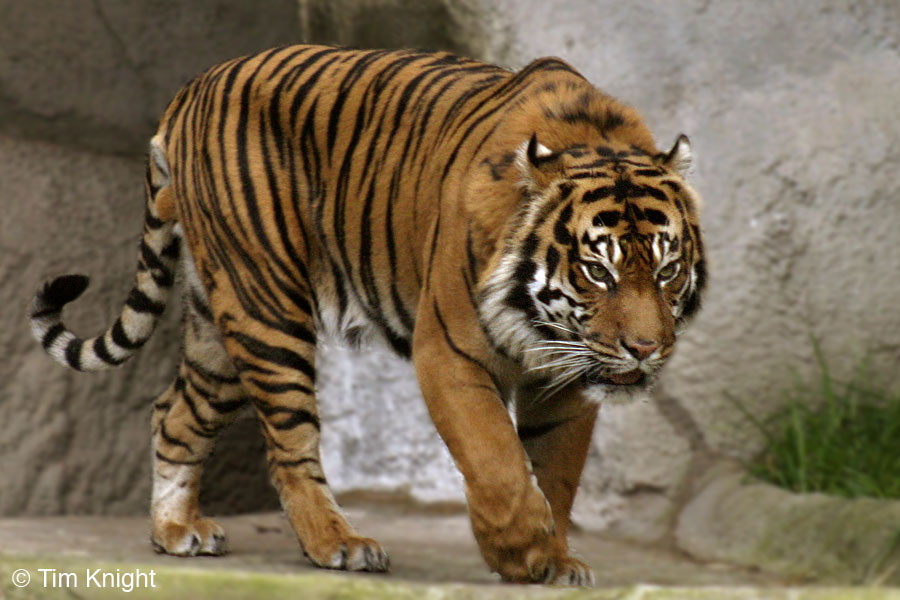 大熊猫  dà xióng māo   
                        giant panda
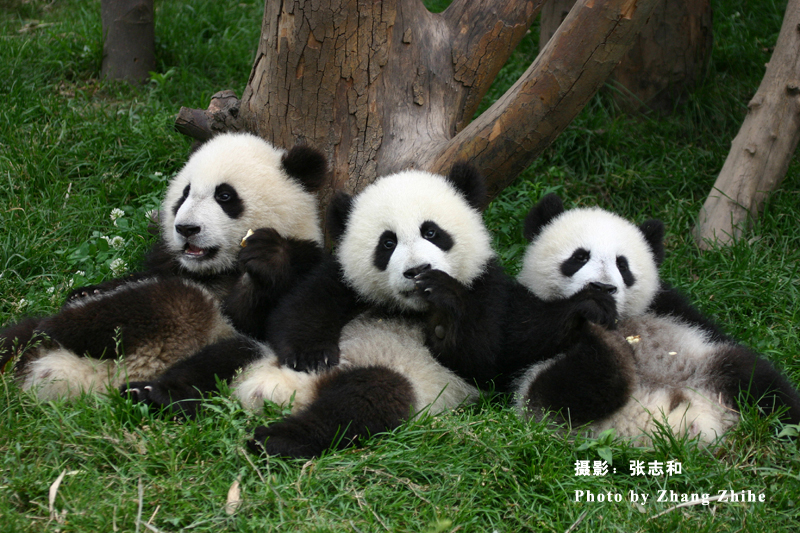 小熊猫  xiǎo xióng māo 
                         red panda
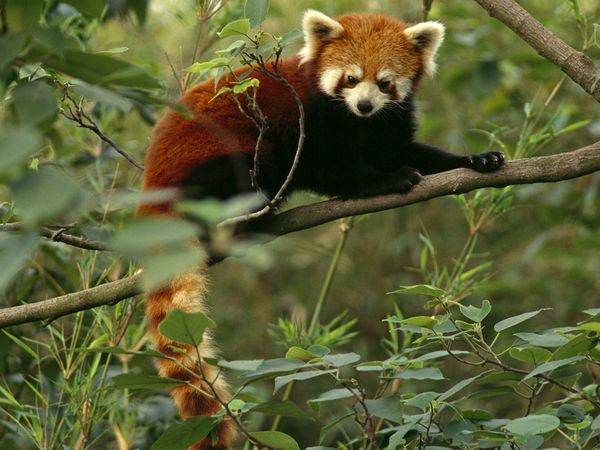 雪豹   xuě bào   
                         snow leopard
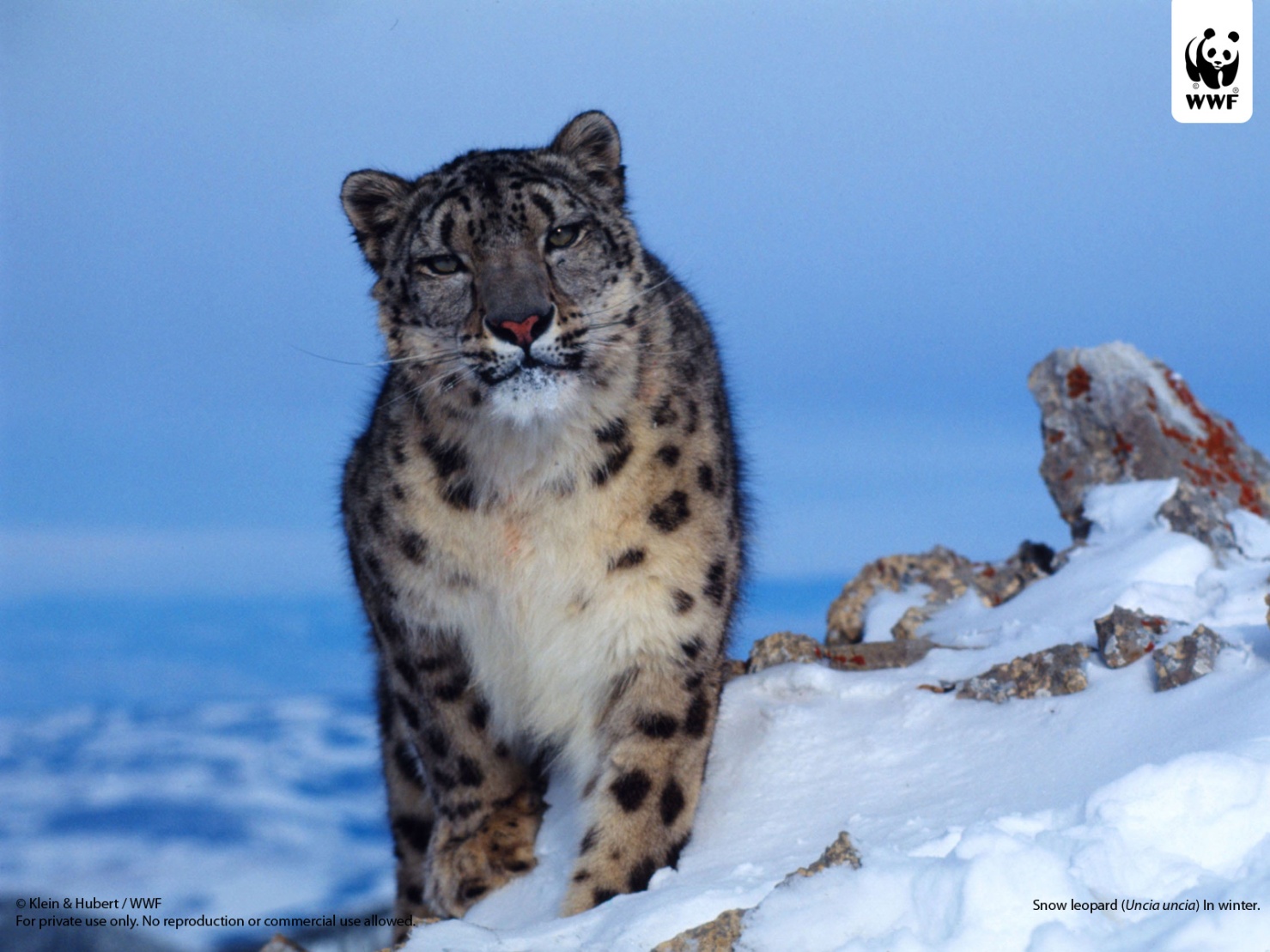